Cultuur van het moderne
Eerste helft van de 20e eeuw
Modern?
Moderne kunst 

Avantgarde- Kunst uit de eerste helft van de twintigste eeuw.
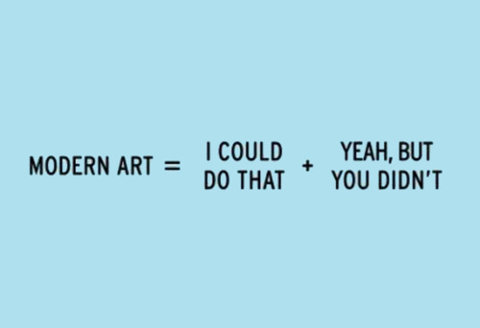 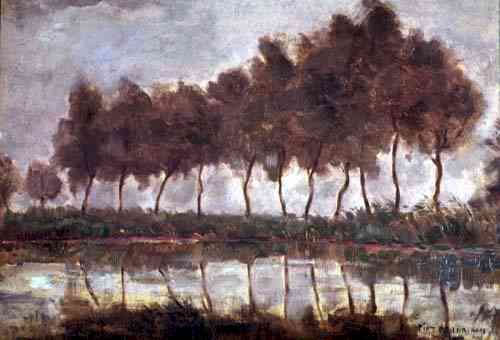 Wie is de kunstenaar?
In welk jaartal is het gemaakt?
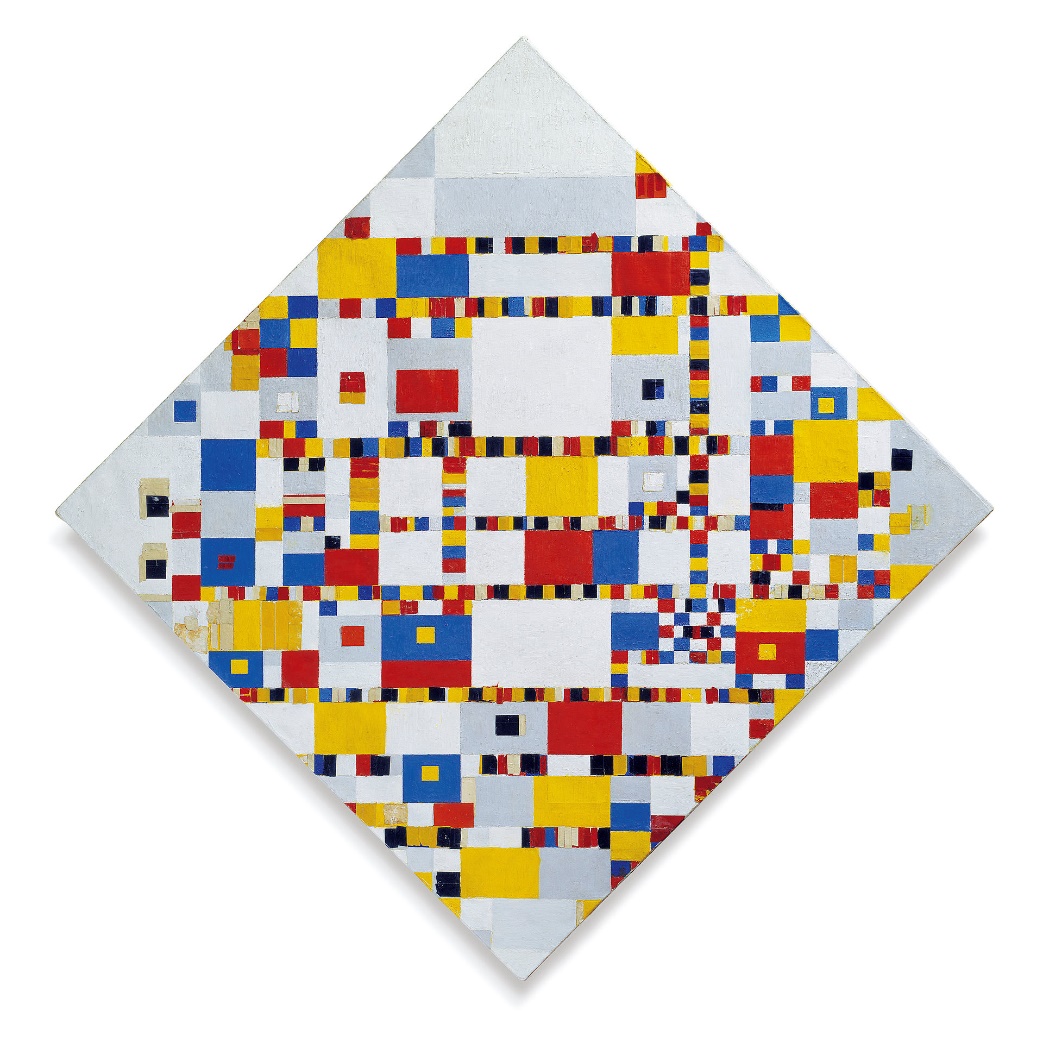 Wie is de kunstenaar?
In welk jaartal is het gemaakt?
Spiegel aan scherven

Welke gebeurtenissen en ontwikkelen hebben invloed gehad op de avant-garde kunstenaars uit de eerste helft van de 20e eeuw?
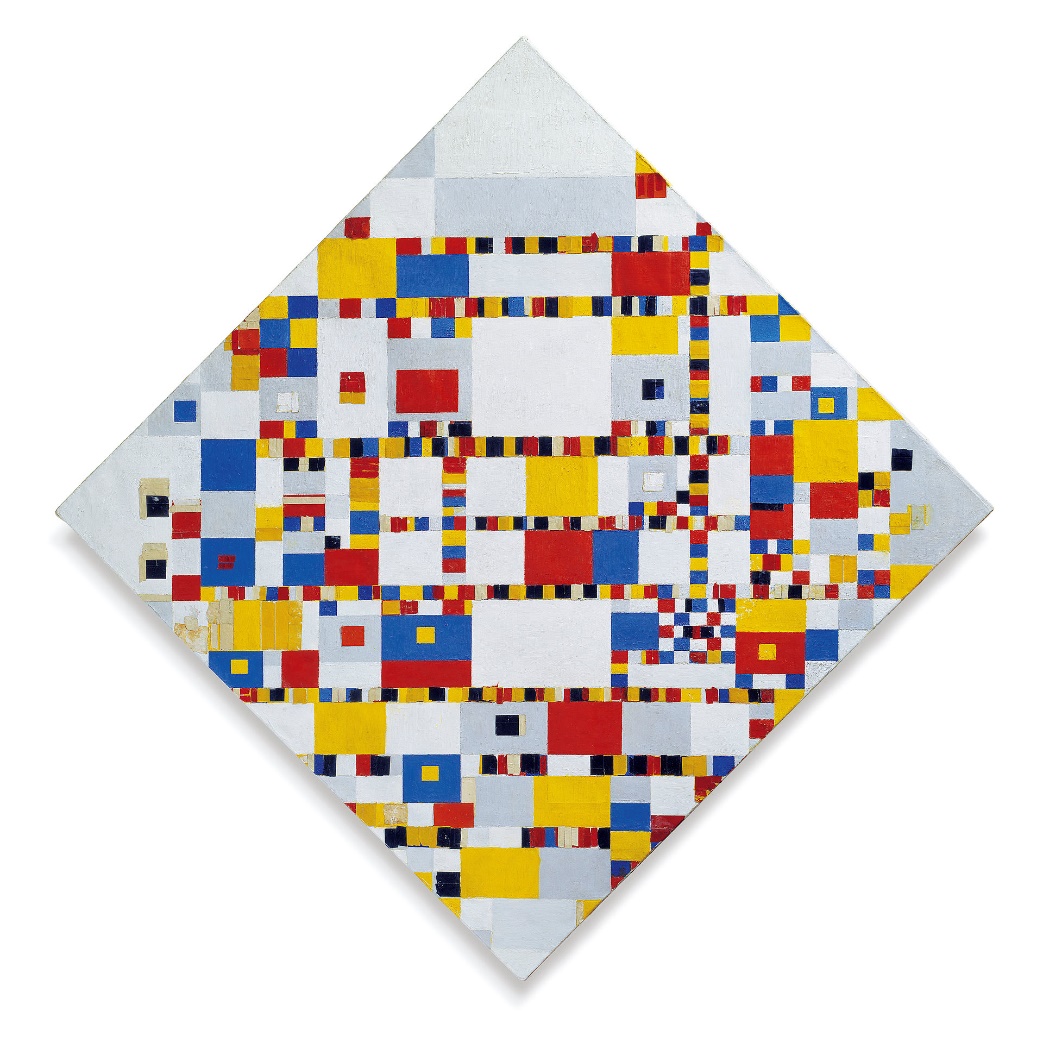 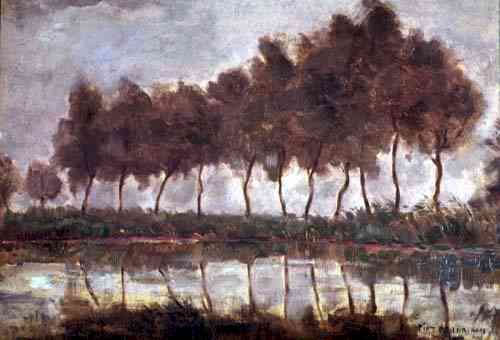 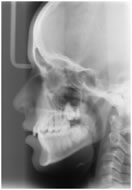 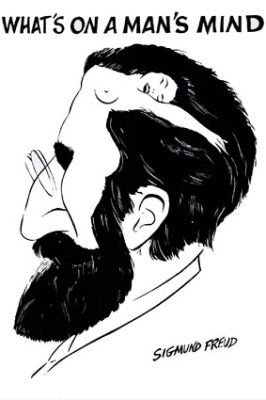 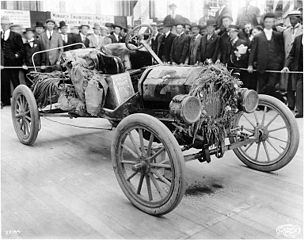 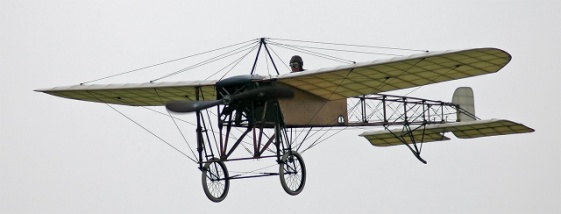 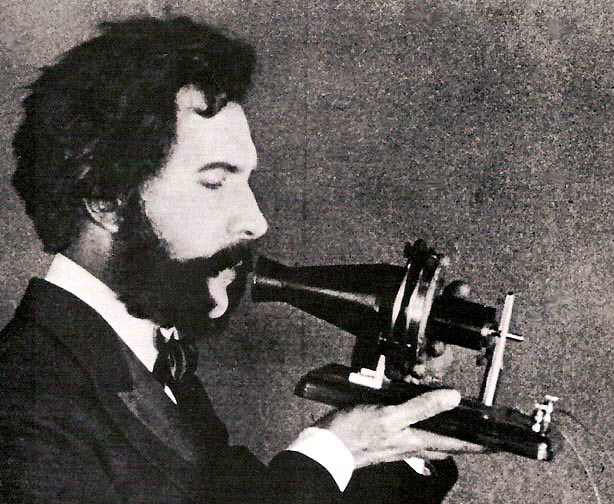 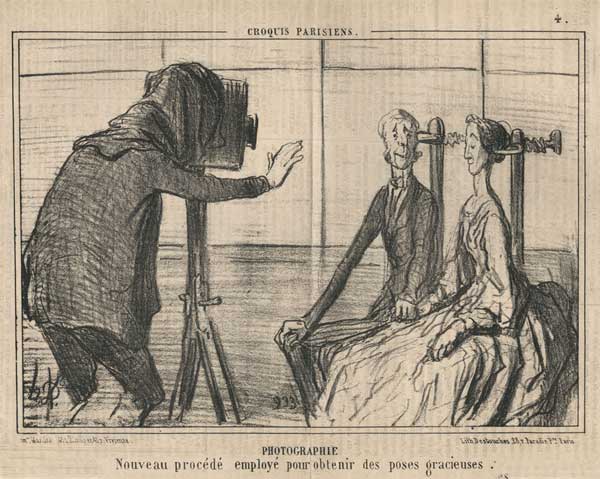 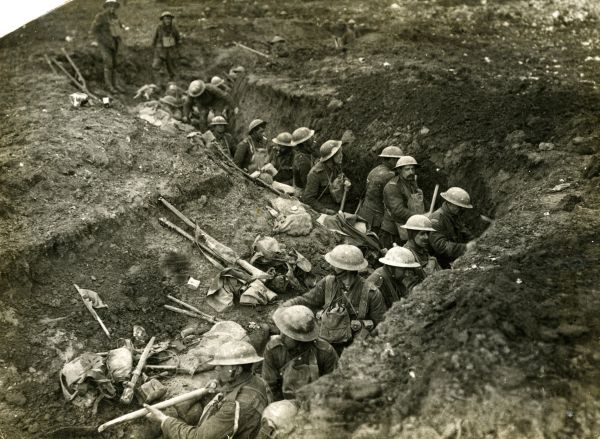 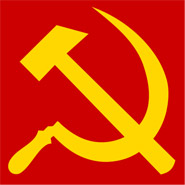 Kunst en gevoel
Expressie  uitdrukken
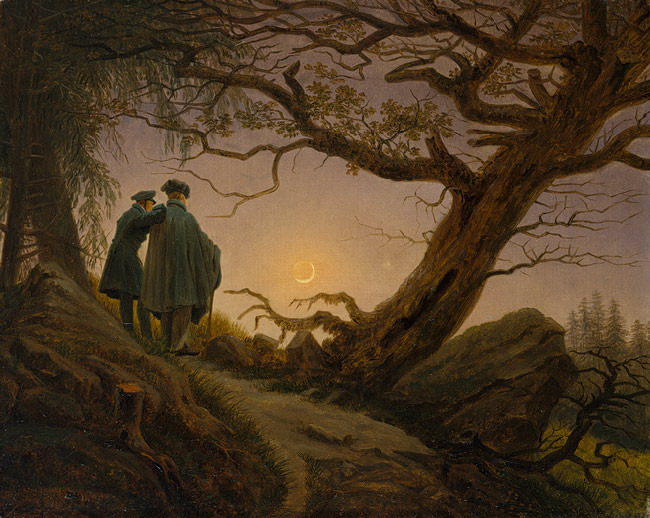 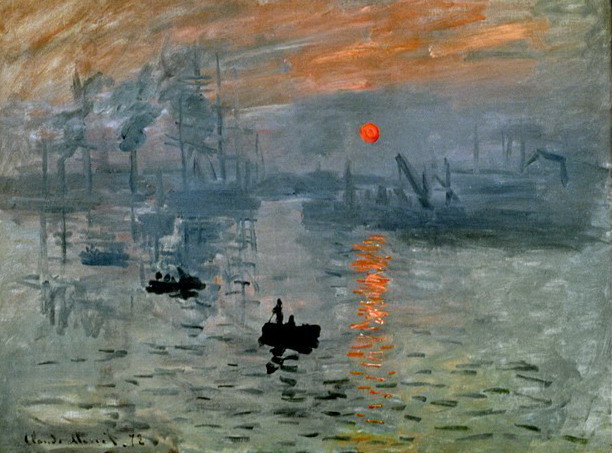 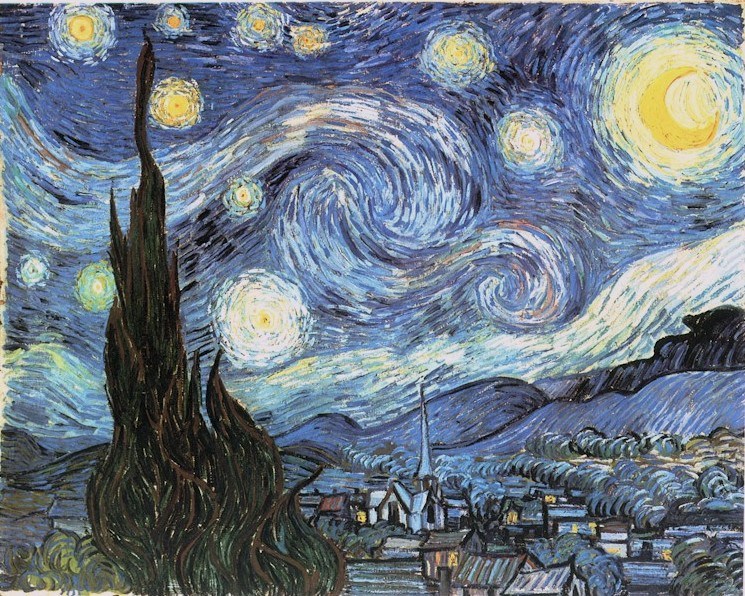 Romantiek
Grootse meeslepende thema’s (extern)
Impressionisme
Registratie van de waarneming
Vincent van Gogh
Post-impressionist
Wil gevoel overdragen
Kunst en gevoel
Welke kenmerken denk je dat er horen bij het expressionisme als stroming?
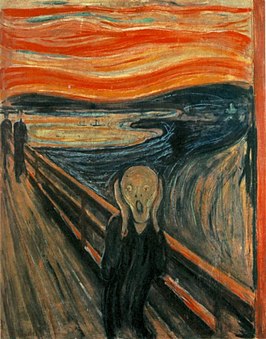 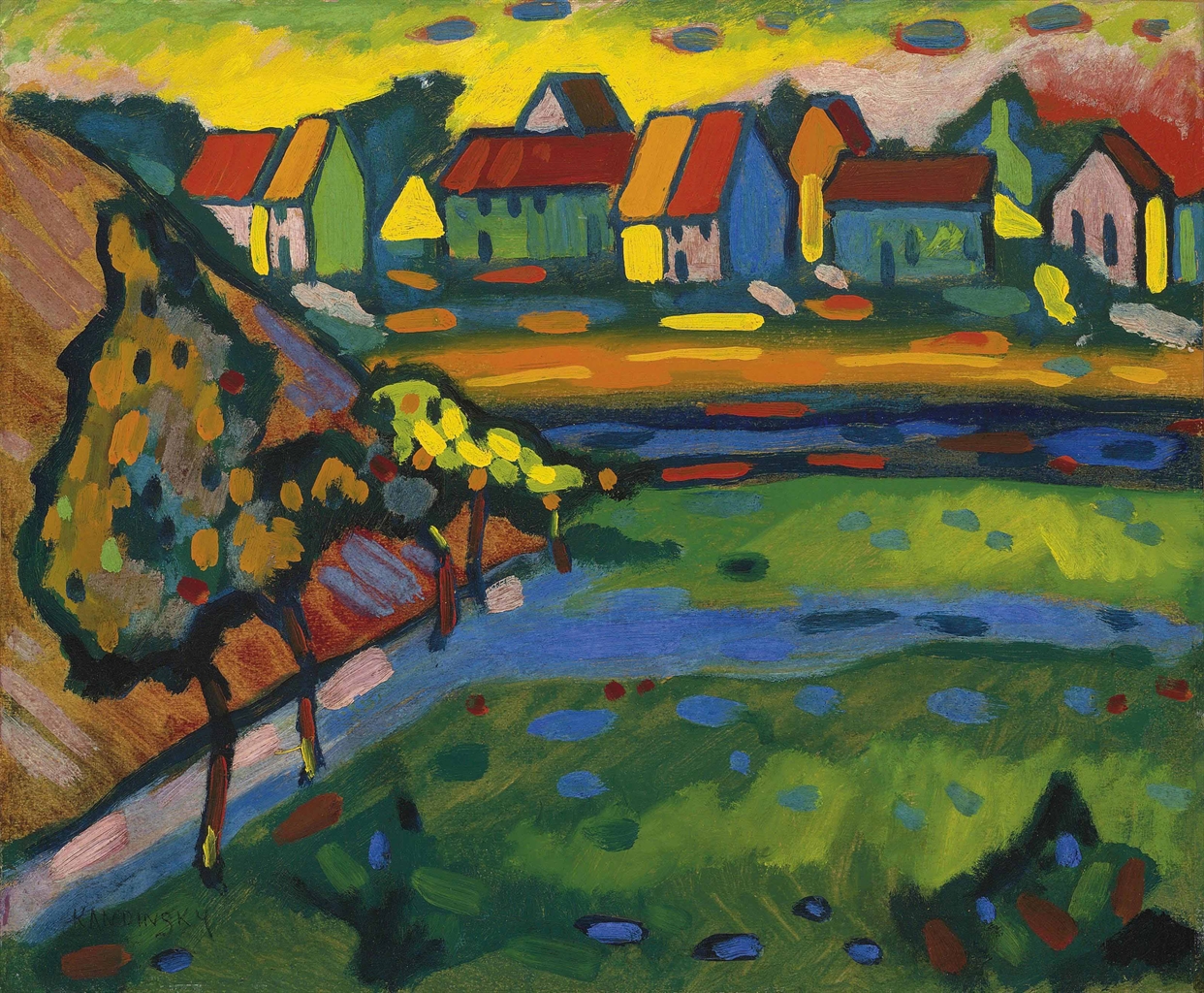 Kunst en gevoel
Welke kenmerken denk je dat er horen bij het expressionisme als stroming?
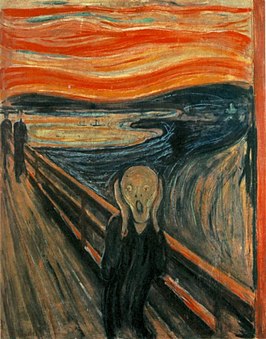 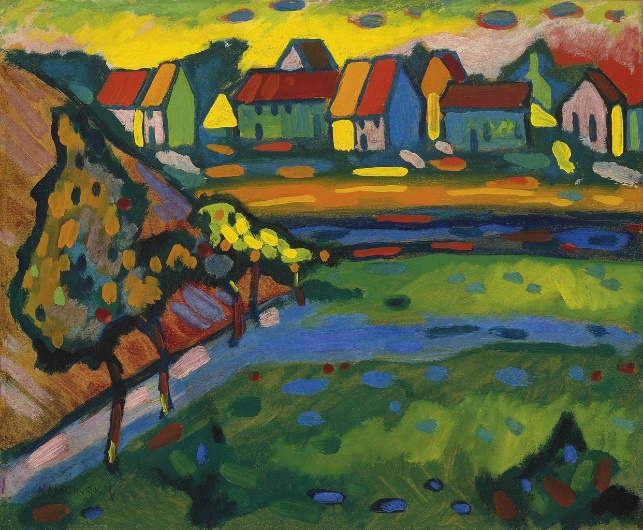 Niet streven naar het weergeven van de werkelijkheid.
De werkelijkheid wordt vervormd weergegeven, aangepast aan het gevoel.
Bestaande academische regels worden over boord gegooid, men haalt inspiratie uit kindertekeningen, natuurvolkeren en volkskunst, alles wat “eerlijk en direct” is.
Positief expressionisme  levenslust en oerdrift.
Negatief expressionisme  angsten, nachtmerries, etc.
Kunst en gevoel
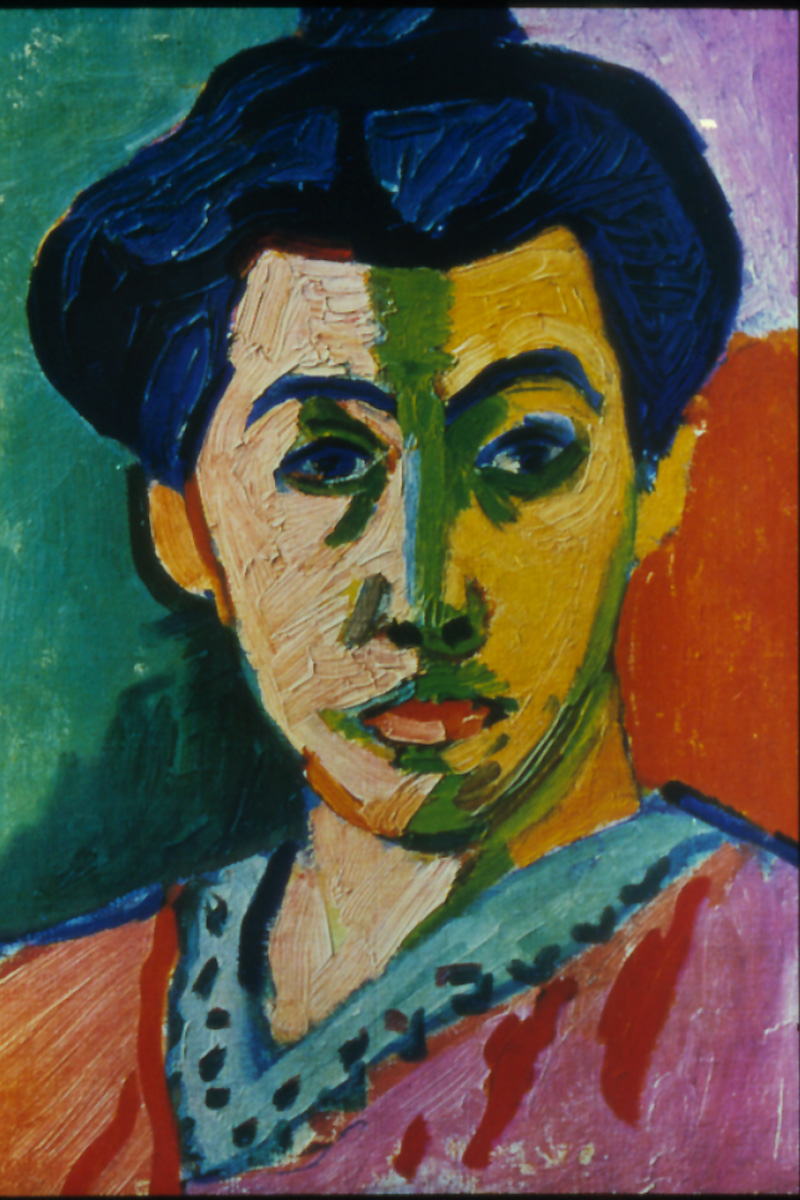 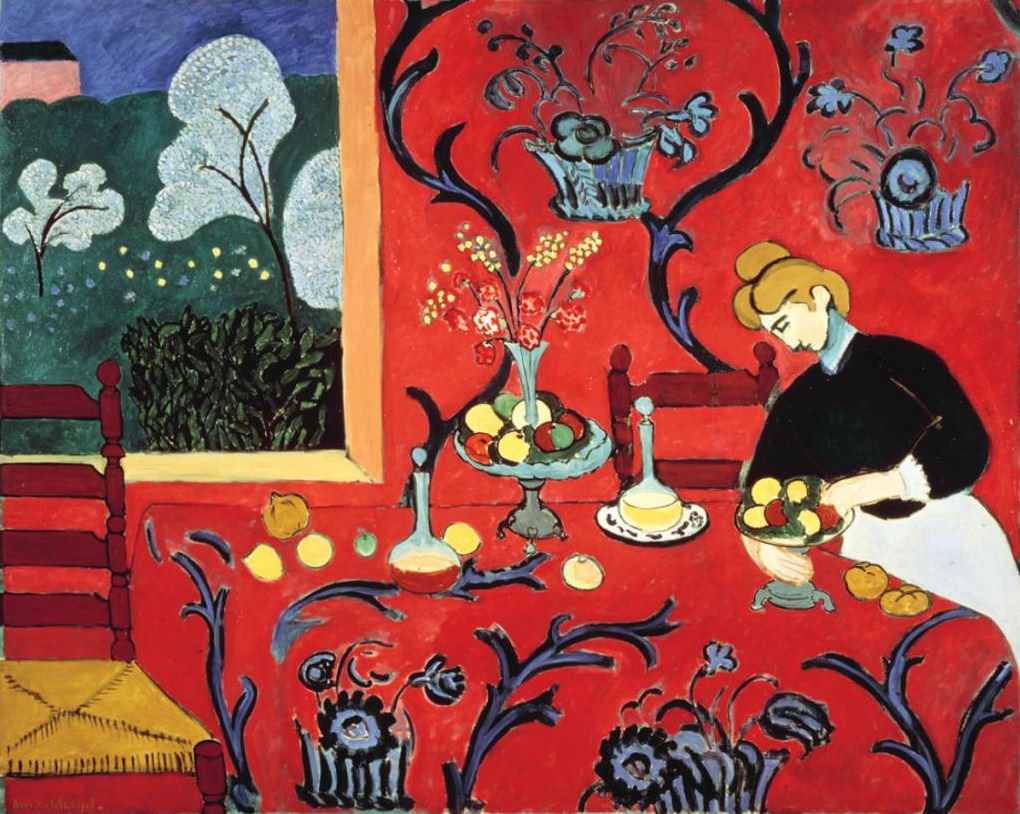 Henri Matisse
Één van de Fauvisten/les Fauves, kunstenaarsgroep 1905
Kunst en gevoel
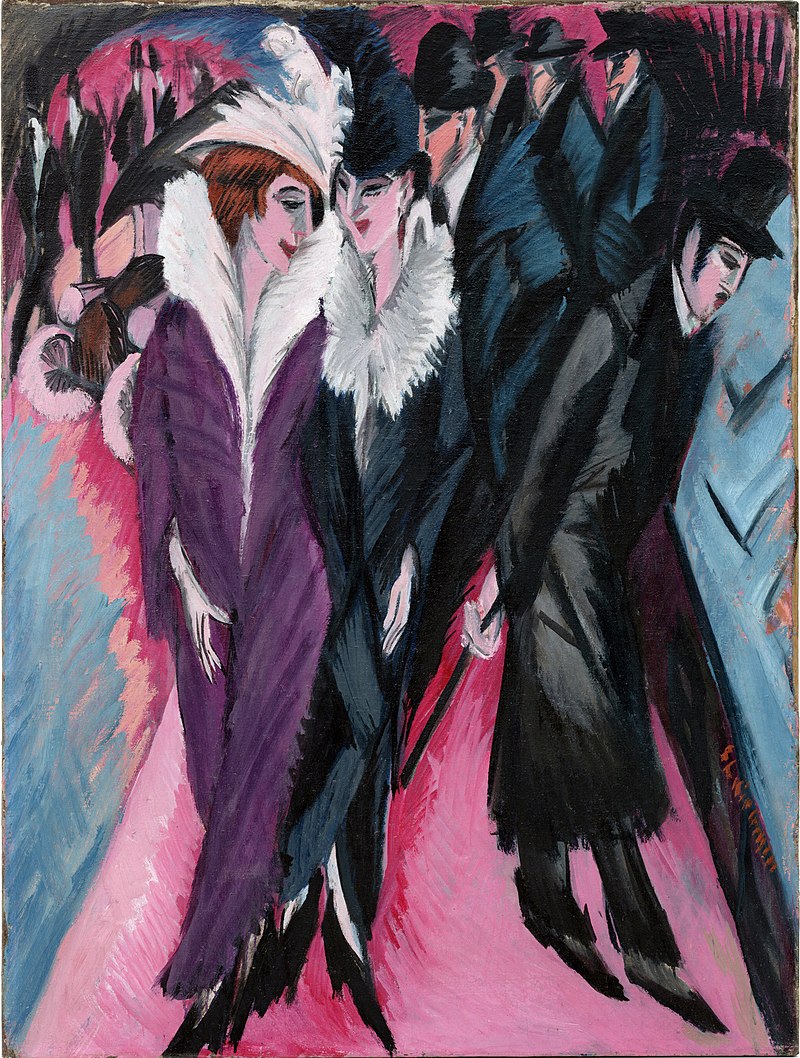 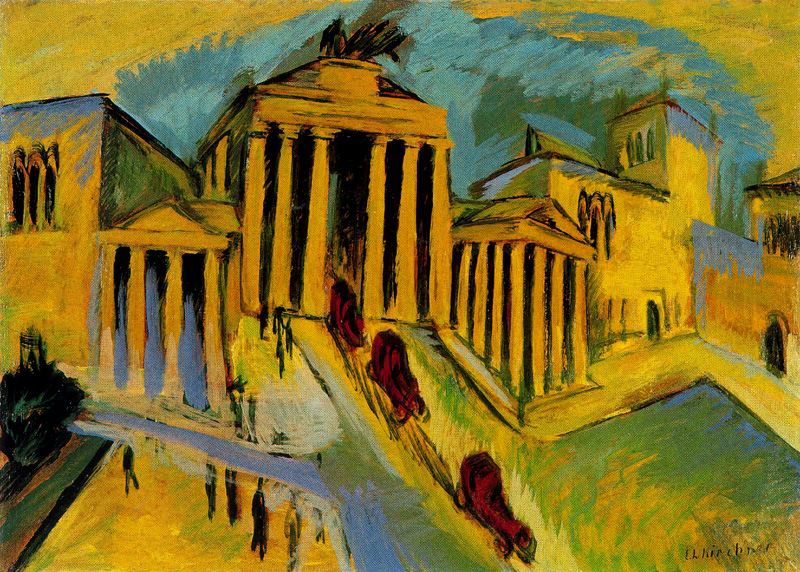 Brandenburger Tor, 1915
Ernst Ludwig Kirchner
Één van de kunstaanrsgroep Die Brucke (1905), vier autodidacten.
Straat, Berlijn (1913)
Kunst en gevoel
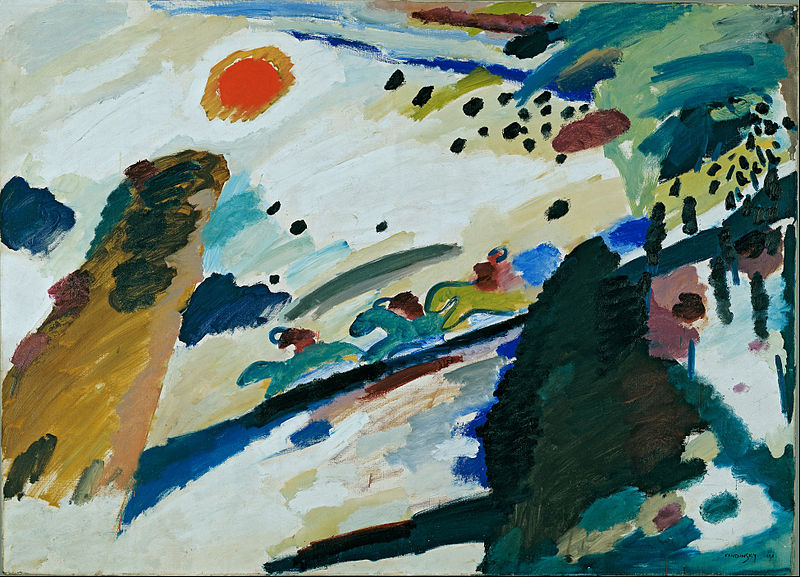 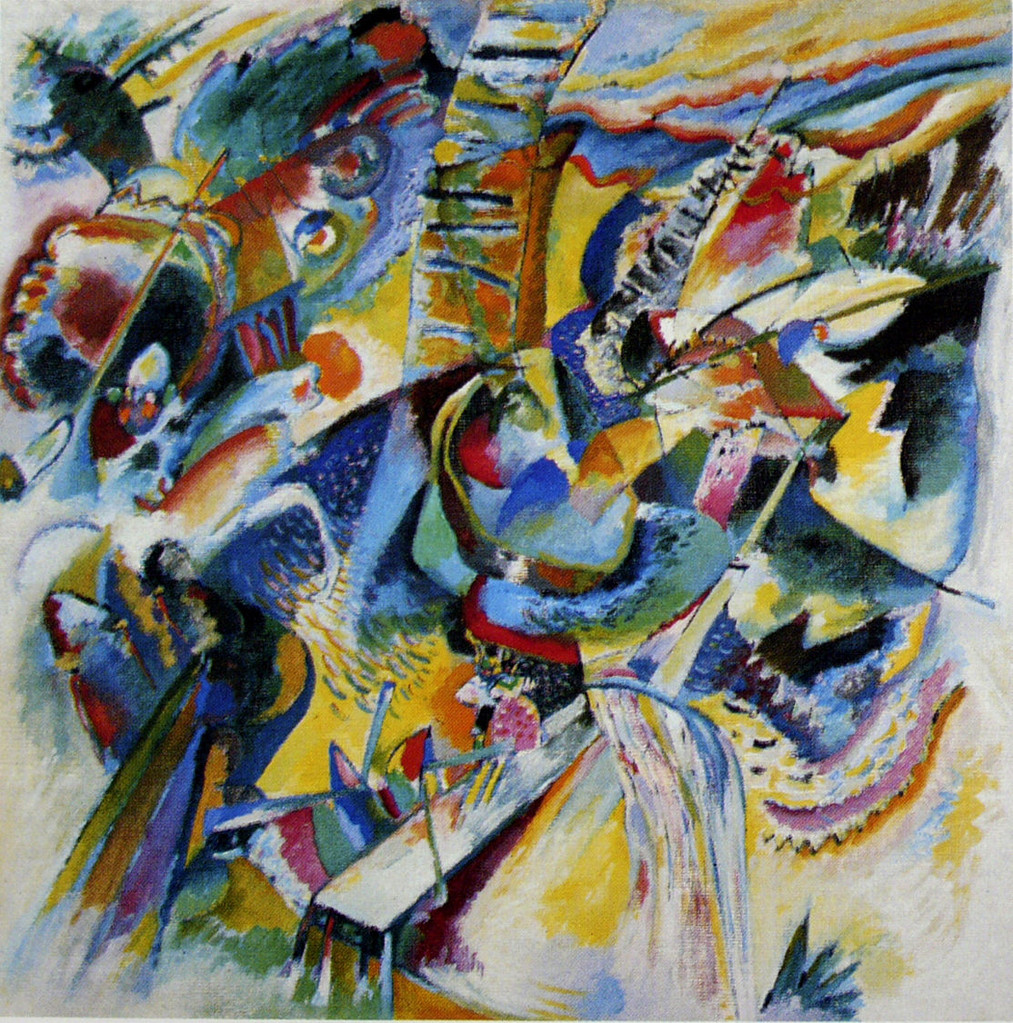 Op zoek naar abstractie. 

Voorwerpen, leiden af van waar het werkelijk omgaat 
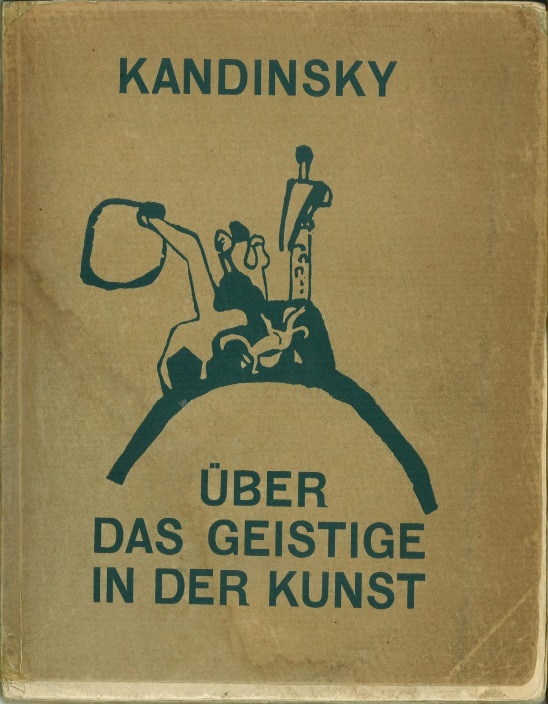 Wassily Kandinsky
Der Blaue reiter
Vriendschap met Schönberg
Kunst en gevoel
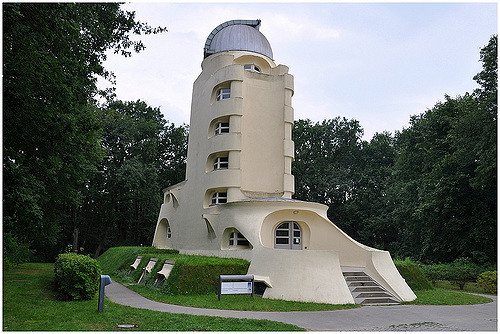 Waarom is expressionisme en bouwkunst een moeilijke combinatie (aan het begin van de 20e eeuw)? 

Hoe denk je dat deze toren gemaakt is?
Einstein toren, Potsdam, 1920-21
Erich Mendelsohn
Kunst en gevoel
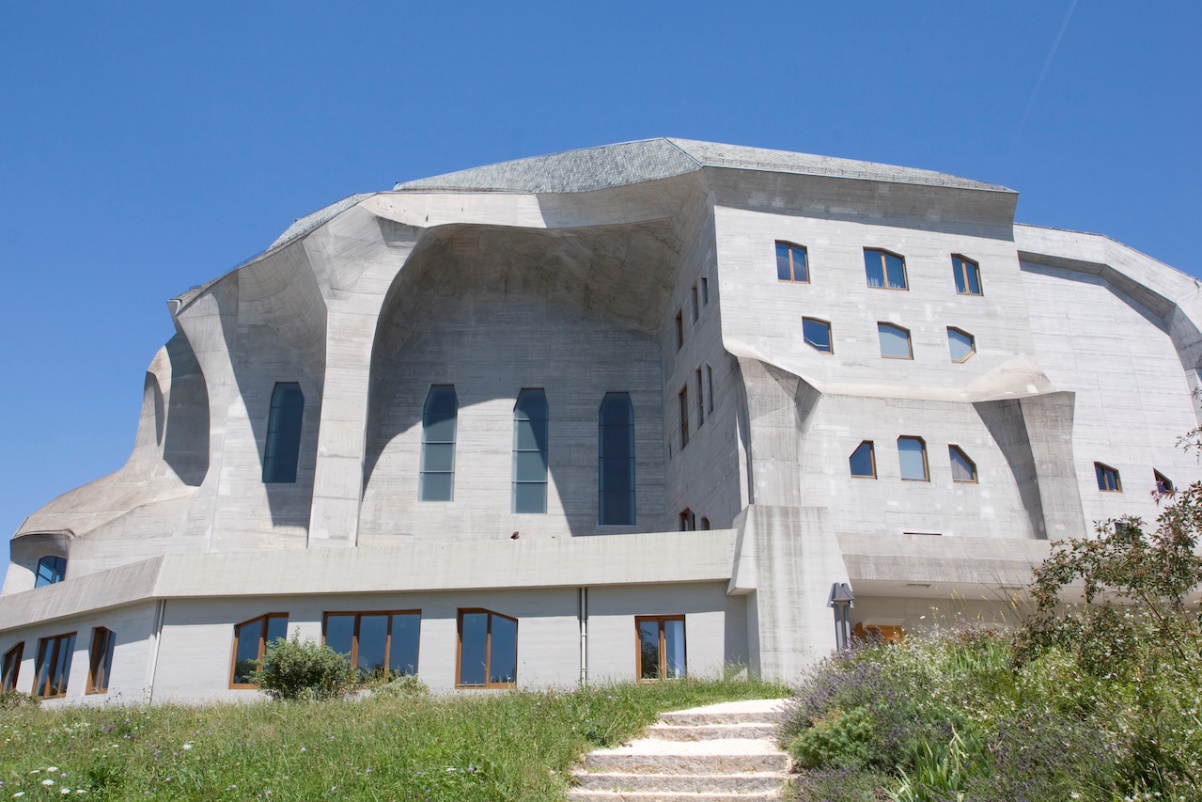 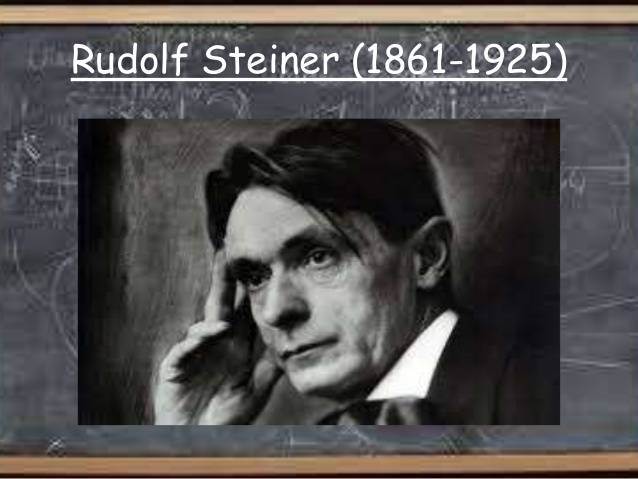 Het 2e Goetheanum, 1928
Antroposoof
Kunst en gevoel
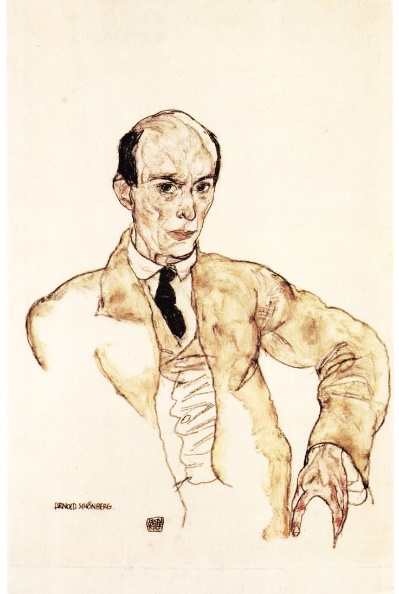 Arnold Schönberg . ‘Kunst behoort tot het onderbewuste, het instinctieve’. 

Hij breekt met de regels van de klassieke harmonieleer .
Polytonale muziek  gebruik van meerdere toonsoorten door elkaar.
Atonale muziek  muziek zonder hoofd toonsoort.
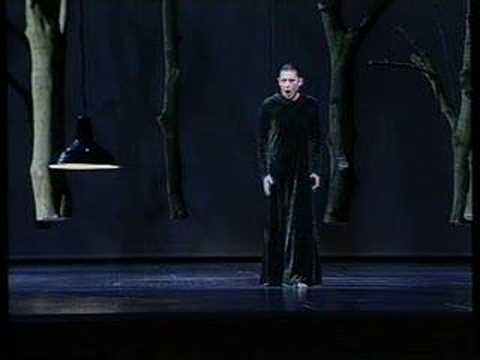 Kunst en gevoel
twaalftoonsysteem. 1923

Schonberg gebruikt de chromatische toonlader (ook de halve tonen worden gebruikt).De componist bepaalt zelf hoe hij de twaalf tonen rangschikt en elke toon mag pas weer gebruikt worden als de hele reeks is afgewerkt.
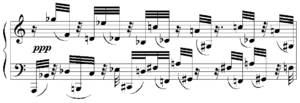 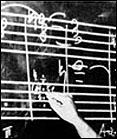 Kunst en gevoel
Le ballet Russes
Diaghilev (leider gezelschap)
Vaslav Nijinski ‘hij spring zo hoog dat zelfs de vogels jaloers zijn’.Léon Bakst (kostuumontwerp)
Igor Stravinsky (componist)
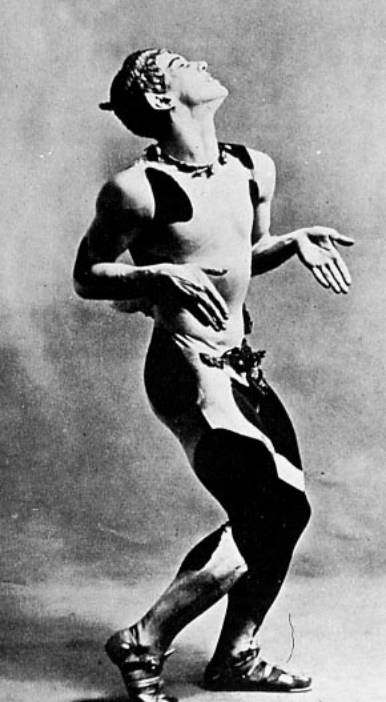 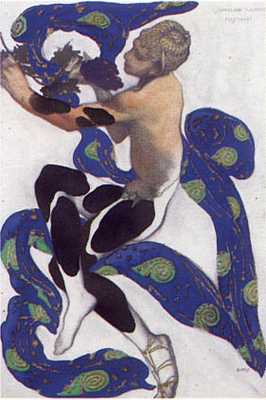 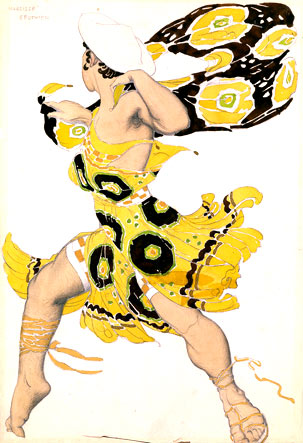 Vaslav Nijinsky
Kostuum voor een Faune
Kostuum voor Narcissus
Kunst en gevoel
Russchische traditie, de lente te vieren. 
Stravinsky vertolkt het geweld door een ingewikkelde opeenstapeling van akkoorden, een uitbarsting van klanken en onregelmatige ritmische structuren

Dans: blootsvoets stampvoeten, zwaartekracht wint van gewichtloosheid: lichamen storten zich ter aarde.
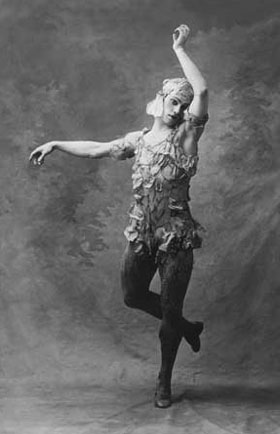 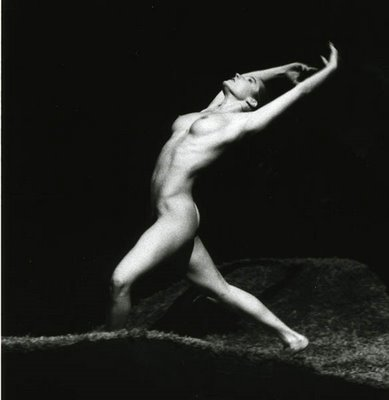 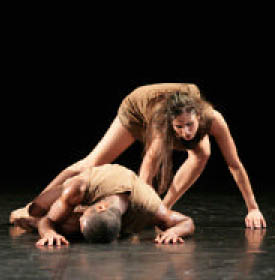 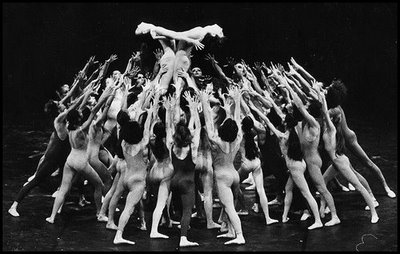 Kunst en gevoel
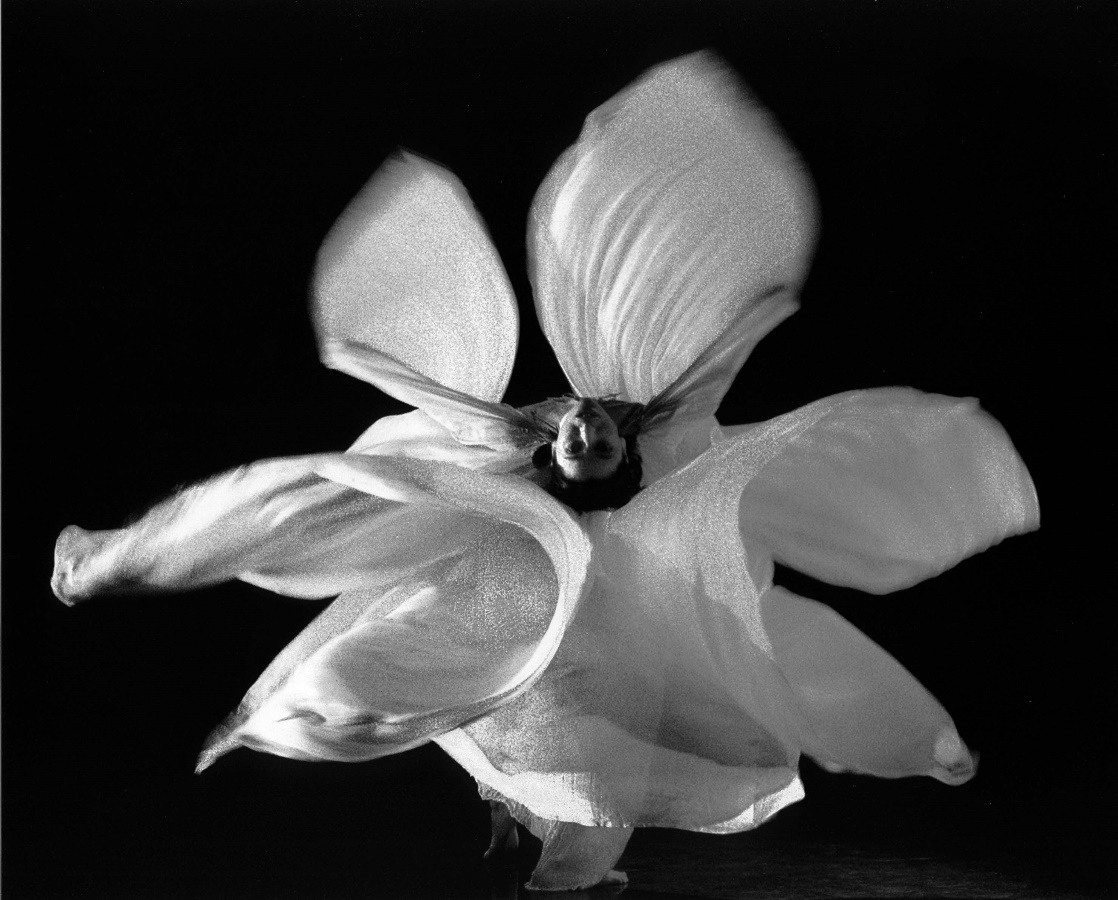 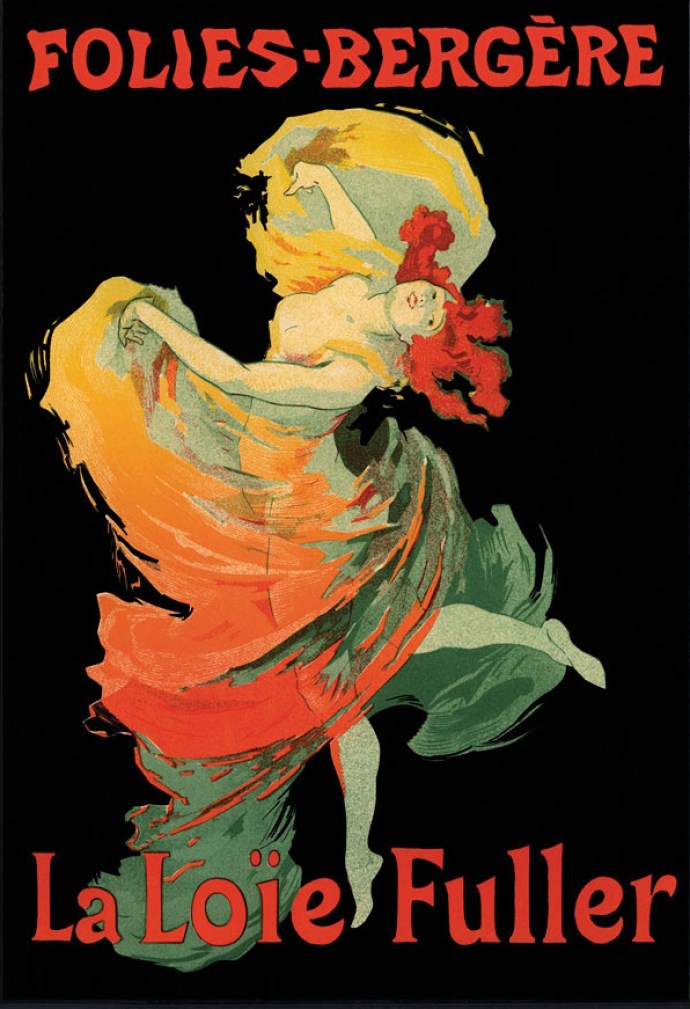 Naast de Sacre, zijn er meer ontwikkelingen geweest binnen de dans. 

Loïe Fuller (1862-1928) , is één van de eerste die de klassieke regels over boord gooit.
Kunst en gevoel
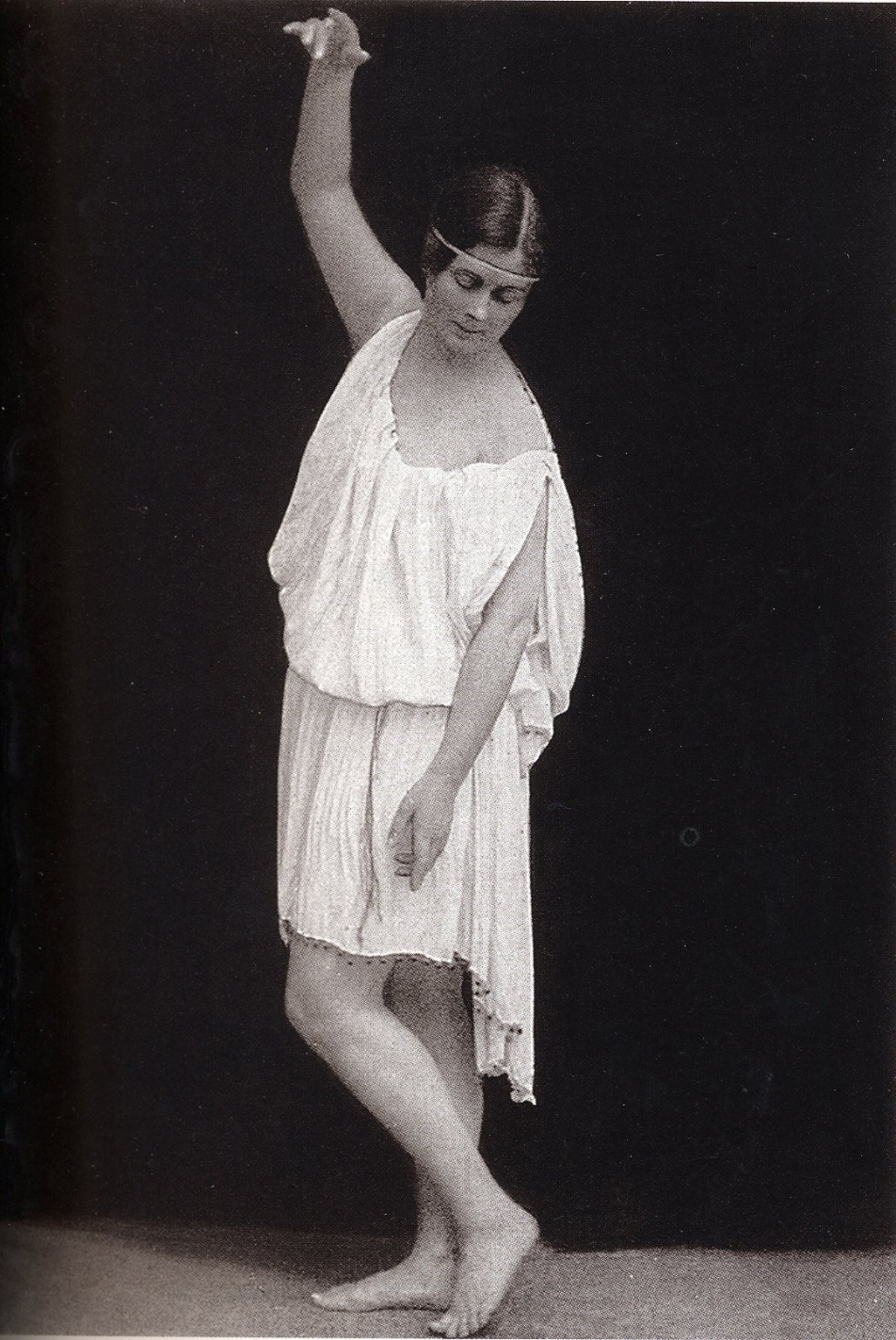 Isadora Duncan (1878-1927)

Duncan is geïnteresseerd in de Griekse cultuur en laat zich daar door inspireren.

Natuurlijke bewegingen 
Lopen, rennen en springen
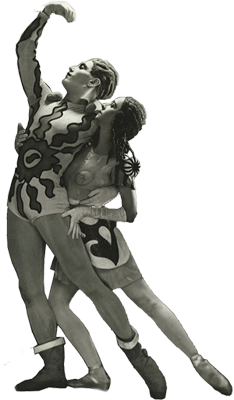 Kunst en gevoel
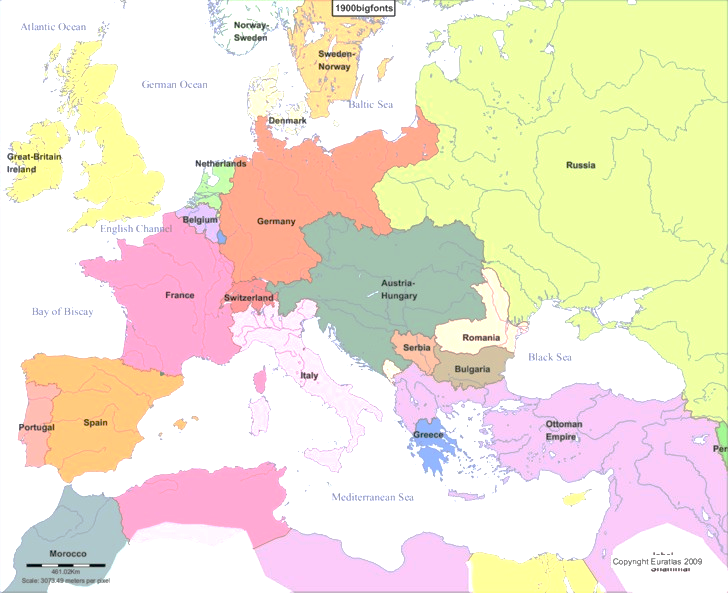 De komst van de Russische dansers naar Europa, zorgen voor vernieuwing.
Kunst en gevoel
Dans

Niet (per se) verhalend
Geen voorgeschreven kleding
Staat alle bewegingen toe
Meer gericht op de aarde, niet verticaal gericht.
Spanning-ontspanning
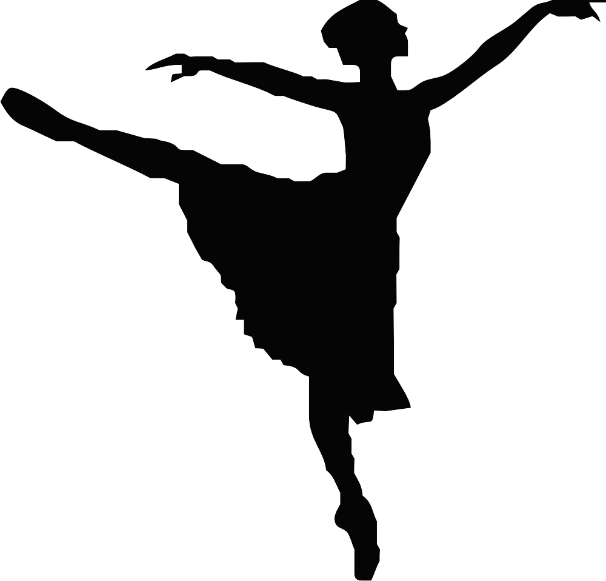 Klassiek ballet
Verhalend
Klassieke posities
Realistische decors

Verticaal gericht
Spitzen
Tu-tu’s
 Zweven, gewichtloosheid
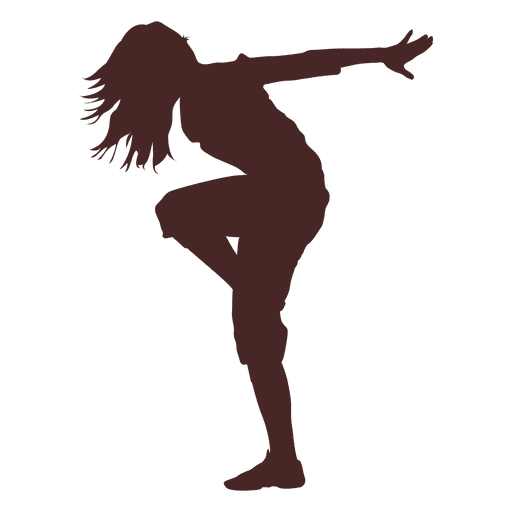 Kunst en gevoel
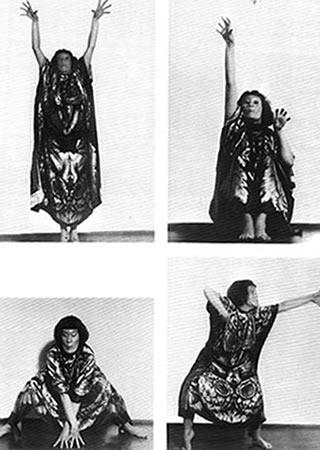 Mary Wigman 1886-1973

Ausdrucktanz
Expressionistische dans

Angst, wraak, verdriet  negatieve gevoelens
Kunst en gevoel
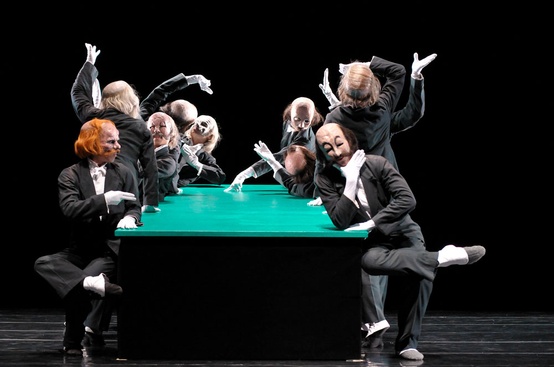 Kurt Jooss (1901-1977)
Leerling van Mary Wigman

Combineert ausdrucktanz met ballet

De groene tafel 
Aanklacht tegen oorlog
Inspiratie: middeleeuwse dodendans
Kritiek op de Duitse politiek
Kunst en gevoel
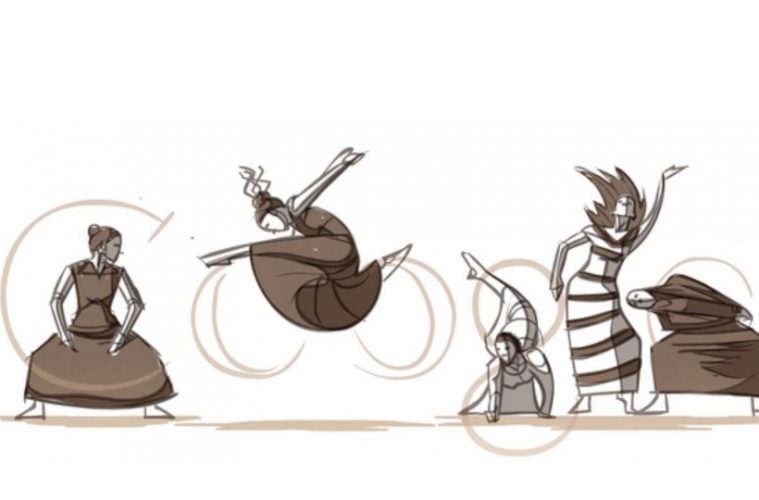 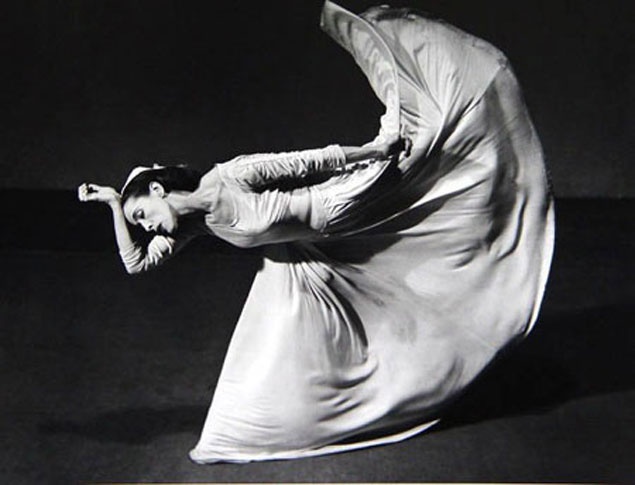 Martha Graham (1894-1991)

Graham dans
Afgeleid van de ausdrucktanz
Contraction & release  vanuit het middenrif
Blote voeten, aards, lichamelijk.
Expressionistisch
Kunst en gevoel
De eerste expressionistische film

Das cabinet des Dr. Caligari 1919
Robert Wiene

Kenmerken:
Vreemde camera standpunten (veel kikvors of vogelvlucht).
Donkere scènes, belicht vanuit een vreemde hoek.
Bizarre en/of symbolische decors
Expressieve gebaren. 
 


- Groot contrast met slapstick (VS)
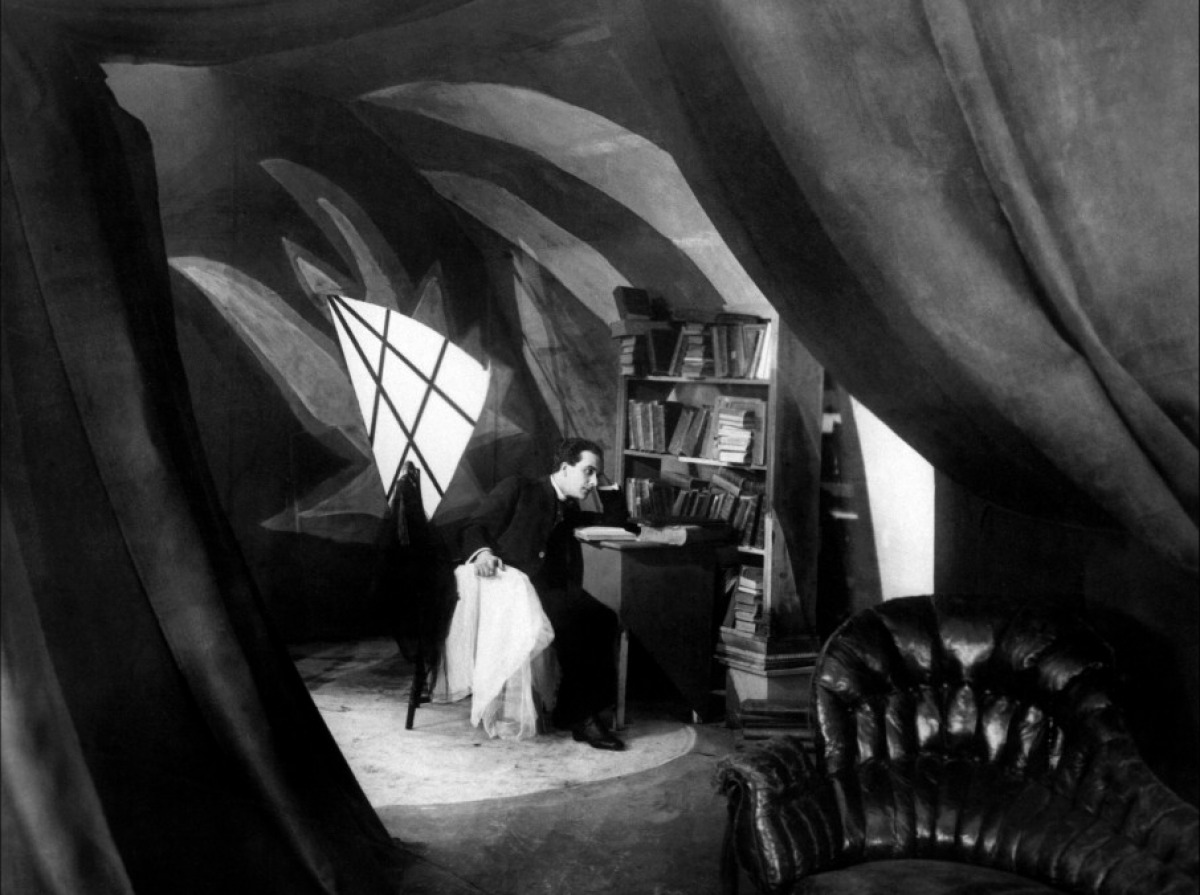 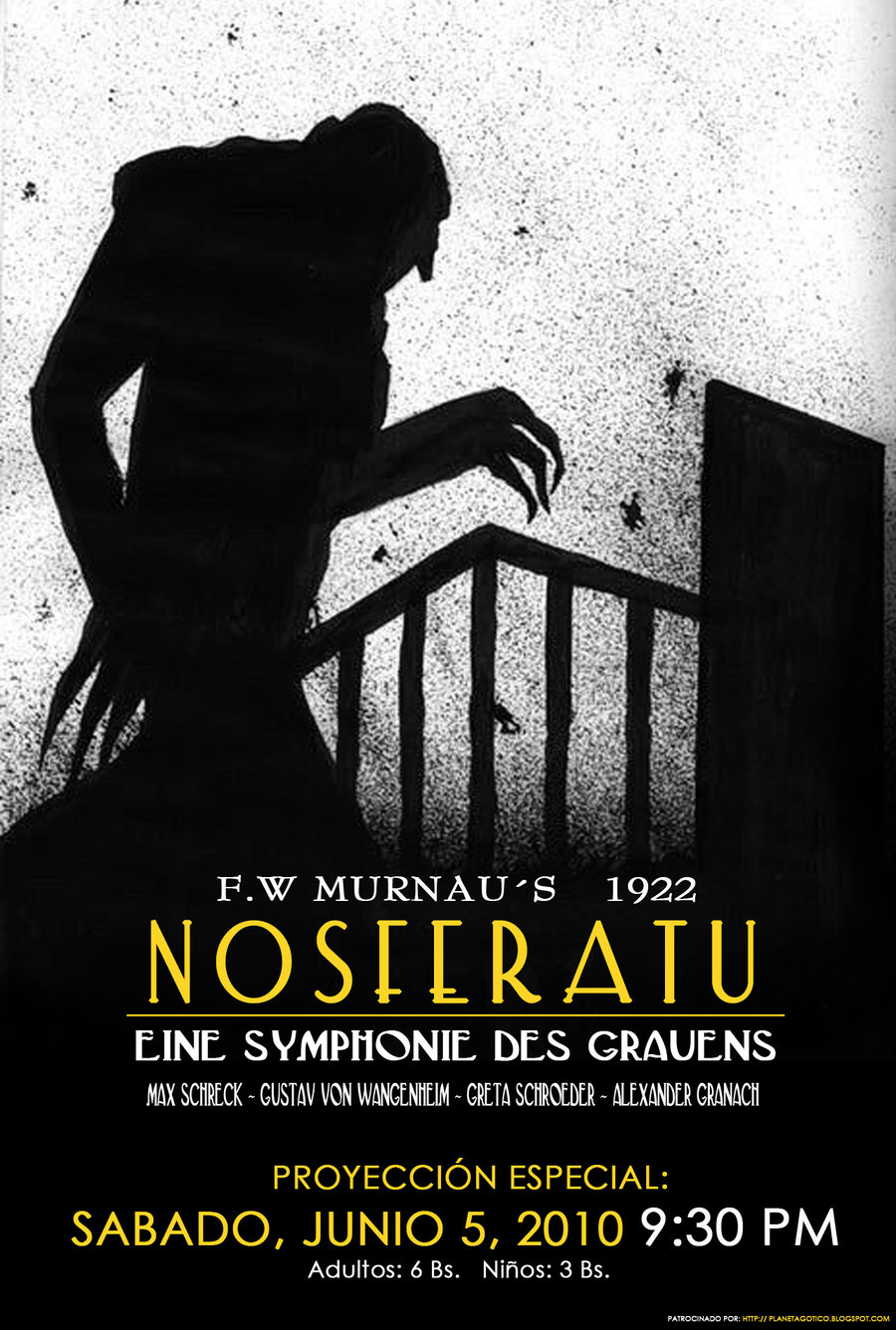 Kunst en gevoel
Nosferatu, eine symphonie des gravens
F.W. Murnau

Verfilming van de horrorroman Graaf Dracula
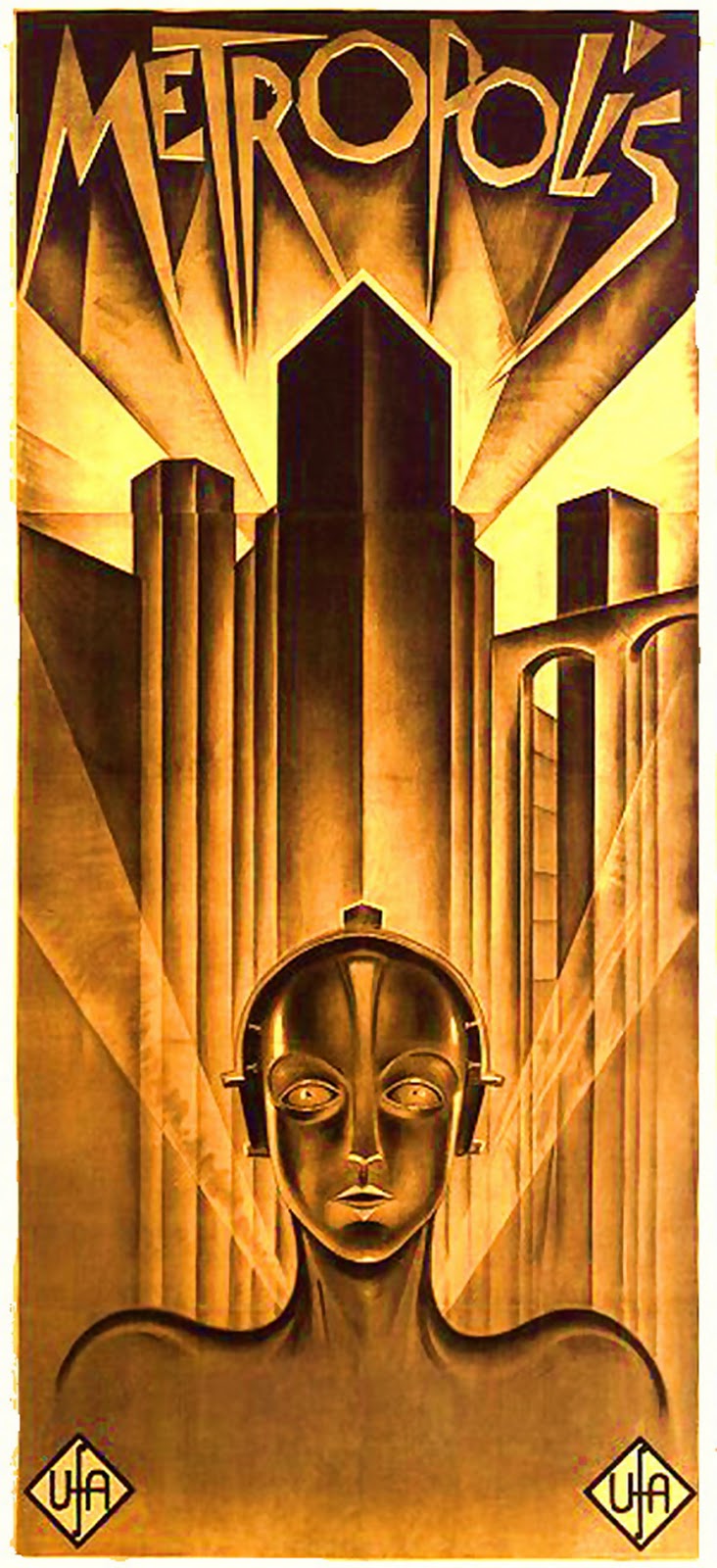 Kunst en gevoel
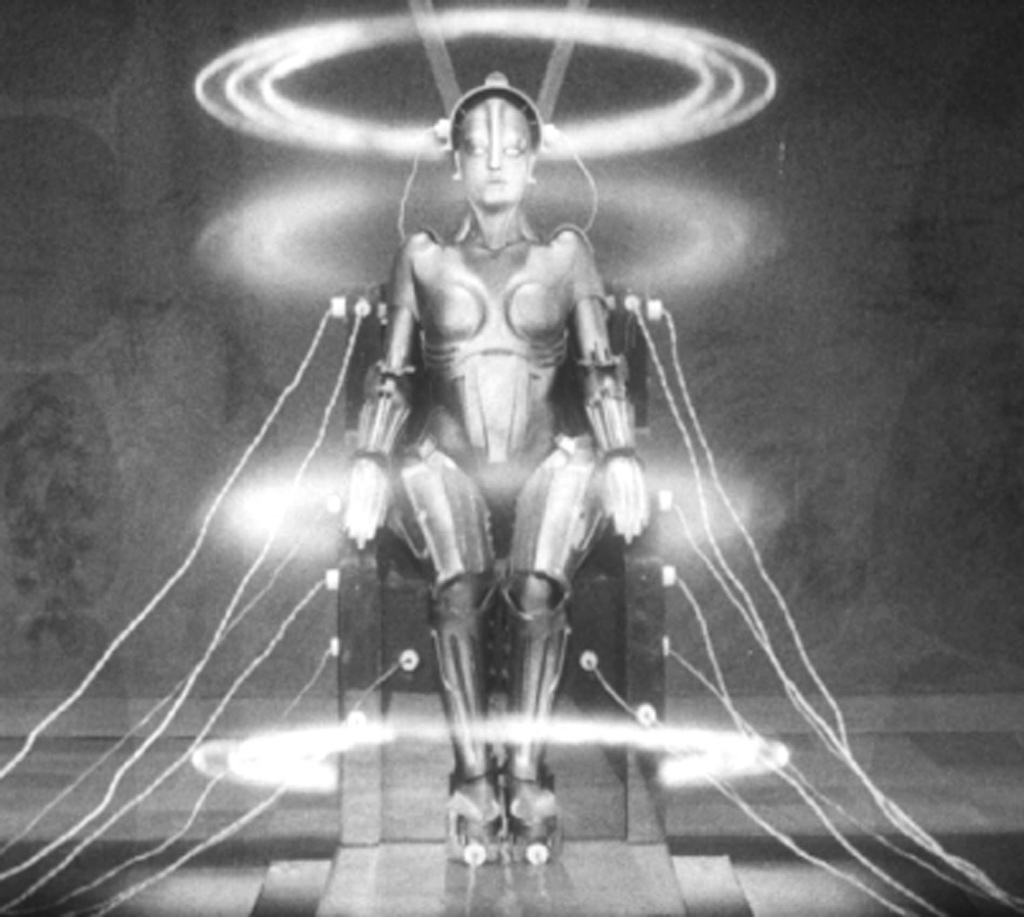 Metropolis
Fritz Lang